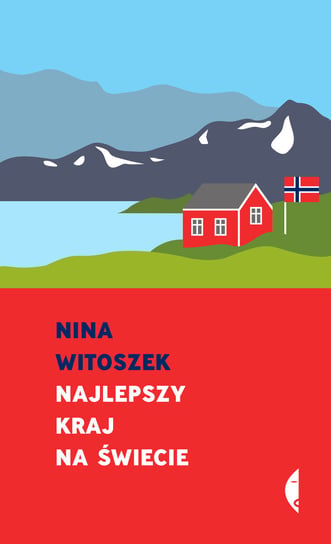 Acemoglu and Robinson’s studies of institutional and cultural mechanisms of successa
David Sloan Wilson
“Selfishness beats altruism within groups. Altruistic groups beat selfish groups. Everything else is commentary”.
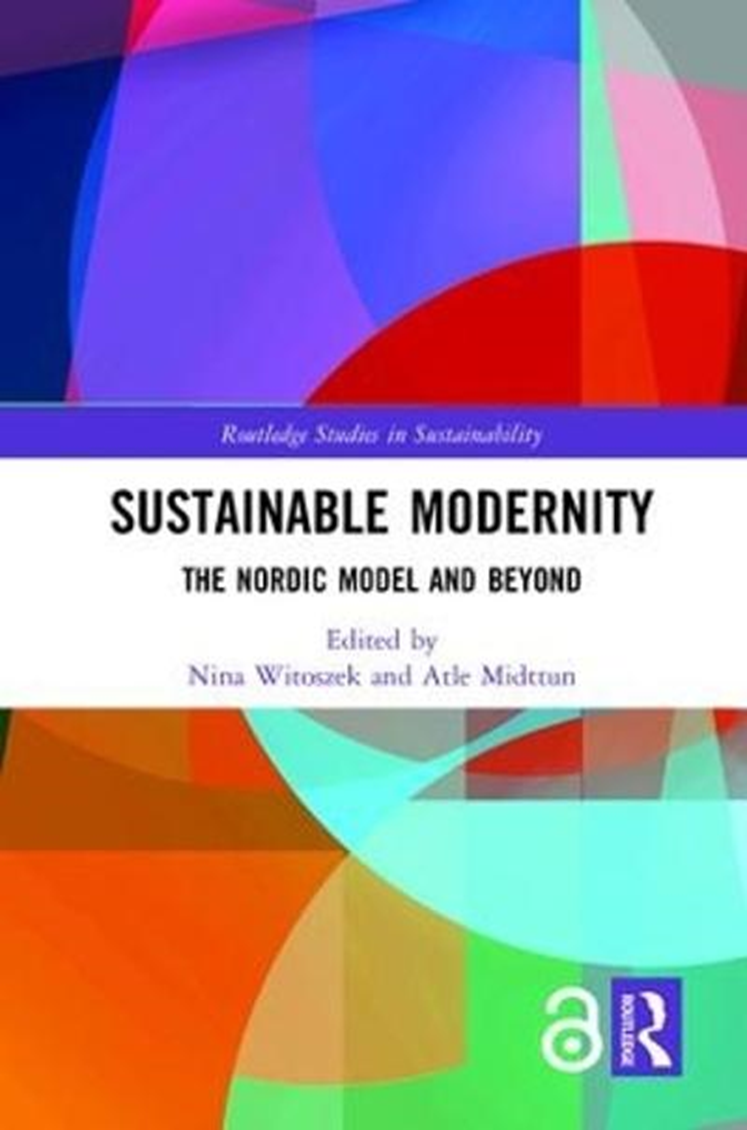 Atle Midttun and Nina Witoszek: “The Competitive Advantage of Collaboration: Throwing New Light on the Nordic Model”, New Political Economy 2019
https://www.researchgate.net/publication/335697946_The_Competitive_Advantage_of_Collaboration_-_Throwing_New_Light_on_The_Nordic_Model
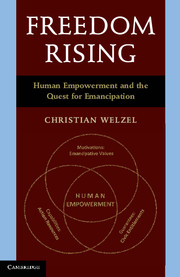 Nina Witoszek, “The Difficult Beauty of Getting to Norway”
Cliodynamics, 5(1) 2014, pp. 132-136.  
https://escholarship.org/content/qt6xw505xh/qt6xw505xh.pdf?t=pfo399.

Rzecz o trundosciach eksportu “norweskeigo modelu” do innych krajow.
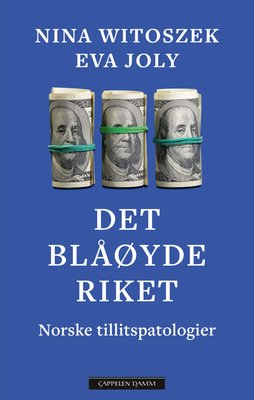